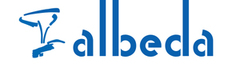 examentraining basisdeel
semester 4
Programma
Informatie examinering
Inloggen Consortium
Opleidingen MZ
Niveau 3
Begeleider gehandicaptenzorg
Begeleider specifieke doelgroepen

Niveau 4
Persoonlijk begeleider gehandicaptenzorg
Persoonlijk begeleider specifieke doelgroepen
Thuisbegeleider
Agogisch medewerker GGZ
Opleidingen MZ
De opleiding bestaat uit een:
basisdeel
profieldeel
Werkprocessen basisdeel
Inventariseert ondersteuningsvragen van de cliënt
Ondersteunt de cliënt bij persoonlijke verzorging
Ondersteunt de cliënt bij wonen en huishouden 
Ondersteunt de cliënt bij dagbesteding  
Reageert op onvoorziene en crisessituaties
Stemt de werkzaamheden af 
Evalueert de geboden ondersteuning
Werkt aan eigen deskundigheid 
Werkt aan bevorderen en bewaken van kwaliteitszorg
Profieldeel niveau 3 en 4
BGZ:	4 werkprocessen
PBGZ: 	8 werkprocessen
BSD:	3 werkprocessen
PBSD:	6 werkprocessen
AMGGZ:	6 werkprocessen
TB:		7 werkprocessen
BGZ:	4 werkprocessen
Ondersteunt en motiveert een groep cliënten bij activiteiten
Ondersteunt, informeert en adviseert de cliënt en
    naastbetrokkenen bij het behouden en stimuleren van
    de ontwikkeling
Voert verpleegtechnische handelingen uit
Begeleidt nieuwe collega's, stagiaires en/of vrijwilligers
PBGZ: 	8 werkprocessen
Stelt het ondersteuningsplan op
Ondersteunt cliënt/naastbetrokkenen bij het voeren van de regie
Ondersteunt en motiveert een groep cliënten bij activiteiten
Ondersteunt de cliënt bij het leggen en onderhouden
    van contacten en betrekt naastbetrokkenen
Voert verpleegtechnische handelingen uit
Voert beheertaken uit
Voert coördinerende taken uit
Begeleidt nieuwe collega's, stagiaires en/of vrijwilligers
BSD:	3 werkprocessen
Levert een bijdrage aan het ondersteuningsplan
Begeleidt specifieke doelgroepen en hun
    naastbetrokkenen bij (dagelijkse) activiteiten
Ondersteunt de cliënt gericht op zelfmanagement  en/of maatschappelijke participatie
PBSD:	6 werkprocessen
Schrijft het ondersteuningsplan
Begeleidt de cliënt bij het versterken van de eigen
   kracht
Ondersteunt de cliënt bij maatschappelijke participatie
Betrekt en ondersteunt naastbetrokkenen
Voert coördinerende taken uit
Begeleidt nieuwe collega's, stagiaires en/of vrijwilligers
AMGGZ:	6 werkprocessen
Levert een bijdrage aan het ondersteuningsplan
Ondersteunt en stimuleert eigen herstel van de cliënt
Begeleidt cliënten bij groepsgerichte activiteiten
Ondersteunt, informeert en stimuleert
    naastbetrokkenen
Voert coördinerende taken uit
Begeleidt nieuwe collega's, stagiaires en/of vrijwilligers
TB:	7 werkprocessen
Maakt samen met de cliënt het ondersteuningsplan
Biedt psychosociale ondersteuning
Ondersteunt de cliënt bij het voeren van de regie over
    zijn leven
Stimuleert de cliënt het sociale netwerk te versterken
Ondersteunt en begeleidt de cliënt bij opvoeding
Voert coördinerende taken uit
Begeleidt nieuwe collega's, stagiaires en/of vrijwilligers
Examineren: voorbeeld examenoverzicht
Examineren: examenoverzicht
Examineren: werkprocessen
Opbouw examenopdrachten:
Elk werkproces wordt apart geëxamineerd
Werkprocessen worden eenmalig geëxamineerd
Wanneer mag de student beginnen met het examen?
Als de student aan de voortgangscriteria van de opleiding heeft voldaan (praktijk en onderwijs) = STARTBEWIJS
Als de student een planning heeft gemaakt van het examenonderdeel 
De planning moet ondertekend zijn door de beoordelaar praktijk ter goedkeuring
Procedure startbewijs
De student print het (lege) startbewijs uit van het desbetreffende examen en vult hem in
De student overhandigt het ingevulde startbewijs aan zijn/haar LOB’er
De LOB’er checkt aan de hand van de gegevens uit DSDO of de student met het examen mag starten en tekent het startbewijs
Planningsformulier examen
Rol van de examinator
Bij de beoordeling van het examen zijn altijd twee examinatoren betrokken: gedragsobservaties worden beoordeeld door de examinator uit de praktijk. Overige bewijsstukken worden beoordeeld  door de examinator van de opleiding waarbij de praktijk tekent voor authenticiteit 
­ Examinatoren zijn onafhankelijk 
­ Examinatoren zijn deskundig en bekwaam om het betreffende examen op de juiste wijze te beoordelen 
­ De opleiding is eindverantwoordelijk voor de beoordeling van de examenkandidaat
Examineren: beoordelen
Voor alle examens zijn beoordelingscriteria en beoordelingsvoorschriften opgesteld
Op elk beoordelingsformulier is aangegeven bij welk puntenaantal een student een onvoldoende, voldoende of goed heeft
Examineren: beoordelen
Bij iedere beoordeling wordt een uitgeschreven onderbouwing gevraagd. 
Bij het ontbreken van een goede onderbouwing kan een examen teruggestuurd worden.
Examineren: beoordelen
Indien twee examinatoren, één vanuit de BPV en één vanuit de opleiding, het examen afnemen moeten zij tot één oordeel komen. Dit doen ze door eerst beiden apart het beoordelingsformulier in te vullen en daarna hun beoordelingen en de motivaties ervoor te vergelijken. 
Vervolgens komt er één gezamenlijke beoordeling, die door beide examinatoren ondertekend wordt. 
Indien de twee examinatoren er samen niet uitkomen, zal er een derde, onafhankelijke examinator worden ingeschakeld.
Examineren: beoordelen
Dit is de voorlopige beoordeling die direct na deze examens aan de student wordt doorgegeven en die de student voor ‘gezien’ tekent

Tip: handtekeningenoptie verschijnt in PDF-versie
Examineren: beoordelen
Indien het examen bestaat uit een productbeoordeling en/of een verantwoordingsverslag dan dient de examinator van de beroepspraktijk een authenticiteitsverklaring in te vullen 
Deze verklaring dient de student in te leveren op school tegelijk met het beoordelingsformulier
Examineren: O/V/G
Onvoldoende (O)
Past de vereiste vakkennis en vaardigheden onvoldoende toe en/ of het gewenste resultaat is onvoldoende en/ of de beroepshouding is onvoldoende. Maakt nog te veel fouten en/ of cruciale fouten
Examineren: O/V/G
Voldoende (V)
Past de vereiste vakkennis en vaardigheden toe en het gewenste resultaat is voldoende en toont de gewenste beroepshouding. Kleine fouten mogen nog worden gemaakt
Examineren: O/V/G
Goed (G)
Past de vereiste vakkennis en vaardigheden vlot toe en het gewenste resultaat is goed en toont een uitstekende beroepshouding, maakt nauwelijks of geen fouten
Examineren: cesuur
Een werkproces is voldoende als alle criteria met minimaal een voldoende zijn beoordeeld
Een kerntaak is voldoende als alle onderliggende werkprocessen minimaal voldoende zijn
Herkansingen
Studenten hebben per werkproces recht op één herkansing
Voor een herkansing moet de student het totale werkproces opnieuw doen
Op de examenplanning kan de student zien wanneer hij de herkansing moet inleveren
Wanneer een vastgesteld examenmoment door de kandidaat niet wordt gebruikt, geldt dit als een verbruikte kans. Het cijfer is nul
Inzien examen
Je hebt nadat je de officiële uitslag heb gekregen, tot 10 werkdagen de tijd om feedback aan de examinator te vragen. 
Wanneer je een beoordeling van het examen in wilt zien, kun je dit tot 10 werkdagen nadat je officiële uitslag heb gekregen aanvragen bij de examenleider
Student wil bezwaar maken
Wanneer je het met een bepaalde beslissing of maatregel rond de beoordeling niet eens bent, ga je in eerste instantie naar de examenleider. 

Zie verder procedure in examengids
Afmeldprocedure
Indien je niet kunt deelnemen aan een gepland en afgesproken examen moet je dat direct schriftelijk per mail melden bij de examenleider van de opleiding. In je mail geef je duidelijk aan wat de reden van afmelding is. 
Wanneer er een aantoonbare reden is waarbij er sprake is van overmacht en je hebt je gehouden aan de hierboven beschreven afmeldprocedure, dan kun je een schriftelijk herzieningsverzoek indienen bij de sub-examencommissie. De sub-examencommissie stelt vast of sprake is van een wel of niet verbruikte examenkans.
Onregelmatigheid
Als er tijdens het examen een onregelmatigheid wordt geconstateerd ligt het aan de onregelmatigheid of de student onmiddellijk moet stoppen met het examen of dat er later een besluit wordt genomen over de geldigheid van het examen
In beide gevallen doet de sub-examencommissie een uitspraak over de te nemen maatregelen
Onregelmatigheid
Als er tijdens het examen een onregelmatigheid wordt geconstateerd ligt het aan de onregelmatigheid of de student onmiddellijk moet stoppen met het examen of dat er later een besluit wordt genomen over de geldigheid van het examen
In beide gevallen doet de sub-examencommissie een uitspraak over de te nemen maatregelen
Diplomaeisen niveau 3
BPV-examens basisdeel en profieldeel
Examen Nederlands (1 x CE, 3 x IE)
Examen rekenen (1 x CE)
Burgerschapsopdrachten
Loopbaanopdrachten
BPV-verplichtingen voldaan: uren en opdrachten
Keuzedelen (3 x 240 SBU)
Diplomaeisen niveau 4
BPV-examens basisdeel en profieldeel
Examen Nederlands (1 x CE, 3 x IE)
Examen Engels (1 x CE, 3 x IE)
Examen rekenen (1 x CE)
Burgerschapsopdrachten
Loopbaanopdrachten
BPV-verplichtingen voldaan: uren en opdrachten
Keuzedelen (4 x 240 SBU)